Cyprus as a Gateway to the European Union
Presented by:
Mr. Marios Cosma
Managing Partner, 
K. Treppides & Co Ltd
1
Presentation Outline
Cyprus as a hub for services and technology companies

Using the IP Regime

Cyprus as a hub for Investment Firms

Services Offered by Cyprus Investment Firms 

Basic Requirements for obtaining the Cyprus Investment Firm License

Cyprus as a hub for Payment Service Providers

Services Offered by Payment Service Providers 

Basic Requirements for obtaining the Payment Service Provider License
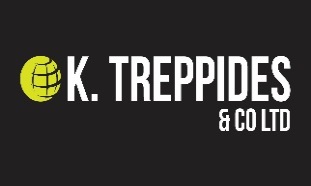 Cyprus after joining the EU have become a hub for foreign investors in setting up their Permanent Establishments and be able to access the EU market. Cyprus appears to be the favorite destination for high tech and other service companies taking advantage of the access in the EU via the EU Directives and access into a tax system that is favorable for Israel based investors.
After 13 years of being a member in the EU, it is now apparent that the foreign investors are now using Cyprus as their PE which will enable them to:
 Register Intellectual Property and use it in a manner to take advantage of the IP regime which is compliant with the EU Directives
Provide license to their business activities because of the access provided to EU especially for the financial related business
Provide security to their assets especially when operating in EU
1. Cyprus: A hub for accessing to EU
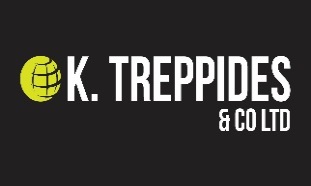 2. IP Regime
The IP Regime applies from 1 July 2016

Complies with EU Directives and Regulations
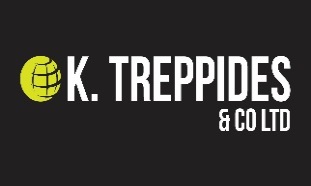 5
2. IP Regime
Applies from 01/07/2016 and can be used indefinitely

Patents
Computer software
Utility models, intellectual property assets which provide protection to plants and genetic material, orphan drug designations and extensions of patent protections
IP assets which are non-obvious, useful and novel and their gross income does not exceed, in a 5 year period Euro 7.5m per annum (or EUR 50m for Groups) and are not trade names, including brands, trademarks or image rights of intellectual property used in the marketing of goods and services

Legal or Economic Ownership of IP
Carrying out qualifying expenditure
Profits qualifying for the IP regime determined under the defined formula
Used either for generation of royalty income or for trading purposes
Timeframe:
Qualifying IP Assets:
Criteria for claiming IP Regime:
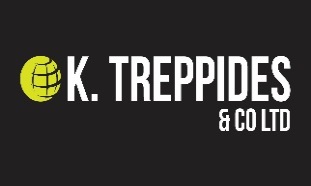 5
2. IP Regime
Taxation of royalty income / embedded income:
80% exemption on qualifying profits
Embedded income also subject to 80% exemption after determination of embedded income through TP study

If gain of a capital nature then exempt from income tax and capital gains tax
If gain of trading nature then taxable under income tax with 80% exemption claimed

Over the useful economic life of the asset in accordance with generally accepted accounting principles with a maximum period of 20 years
Option to claim only part of the capital allowances for such intangible assets
Taxation of capital gains:
Capital allowances / tax amortization:
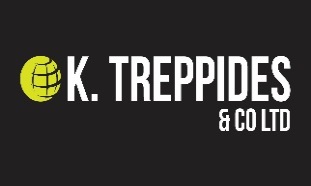 5
During the last 10 years, the majority of the Fintech Investment Firms in Europe are incorporated, authorized and operating from Cyprus. 

Main reasons for choosing Cyprus include the following: 

Access to the biggest regulated market for providing investment and payment services, the European Union; 

Reputable jurisdiction/ Transparent Regulator; 

Costs and support system;

Taxation benefits;

Capital Requirements.
3. Cyprus: A European hub for Investment Firms
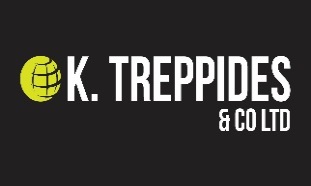 i. Access to European Markets
The Cyprus Investment Firm license granted by the Cyprus Securities and Exchange Commission is valid and enforceable in all EU Member States and countries of the European Economic Area (“EEA”).

By obtaining a license in Cyprus, a firm is granted access to the markets of 30 more countries (EU and EEA). 

The provision of services to those countries can be effected through a cross-boarder notification to the Cyprus Securities and Exchange Commission and/or also through the establishment of a branch or tied agent in a member state.
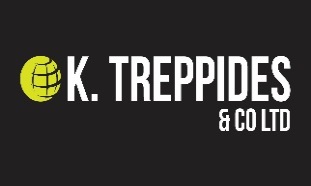 ii. Reputable Jurisdiction/ Transparent Regulator
Cyprus Securities and Exchange Commission (“CySEC”) falls under the direct supervision of European Securities and Markets Authority (“ESMA”). 


Cyprus Securities and Exchange Commission, as the supervisory body of a significant number of investment firms, is aware of the needs of the Investment Firms that are established and operating from within Cyprus.
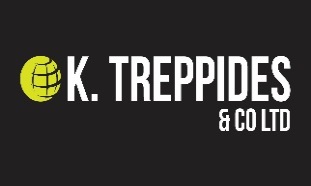 5
ii. Reputable Jurisdiction/ Transparent Regulator
Cyprus Securities and Exchange Commission issues quite often circulars and announcements, which enable IFs to have a clear picture of their obligations, right and duties. 

Cyprus Securities and Exchange Commission is open to discuss with approved promoters/service providers and clients in order to resolve any queries and/or give clarifications. 

We maintain direct communication with Cyprus Securities and Exchange Commission as service providers.
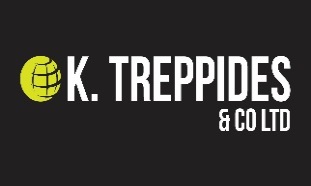 5
ii. Reputable Jurisdiction/ Transparent Regulator
MiFID II (the second European Directive on Markets in Financial Instruments) has been adopted in Cyprus and will be implemented on January 3, 2017. MiFID II is considered one of the most robust pieces of regulation in respect to investment services and places high importance on investor protection. This makes investors to feel more comfortable and eager to start trading. It also enhances transparence and creates a level playing field for investment firms across Europe.
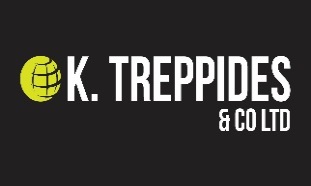 5
iii. Costs and Support System
Lower set up costs and operational costs than most European jurisdictions especially the UK and Germany.

The firm may subcontract various support systems (internal audit, regulatory reporting) for maintaining low fixed costs and to enable growth.

Supported by a strong legal system.

Availability of high quality, well trained personnel.

Availability of highly qualified professional service providers and compliance advisors.
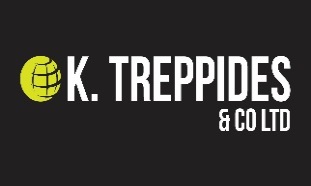 7
iv. Taxation Benefits
One of the lowest rate of taxation in the EU, 12.5%.

Wide network of agreements for double taxation avoidance with 62 countries.

Exemption from tax on dividends received (in most cases).

Exemption of profits from trading in shares and other qualifying titles.

No withholding tax on dividends & interest payment.
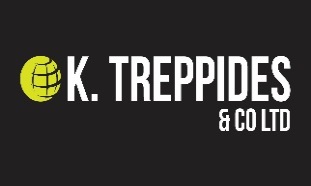 8
v. Capital Requirements
Capital requirement for a Cyprus Investment Firm wishing to operate as a broker: EUR125,000.

Capital requirement for a Cyprus Investment Firm wishing to operate as an Organized Trading Facility (“OTF”): EUR125,000.

Capital requirement for a Cyprus Investment Firm wishing to operate as a principal/Dealing on Own Account: EUR730,000.

Capital requirement for a Cyprus Investment Firm wishing to operate as a Multilateral Trading Facility (“MTF”): EUR730,000.
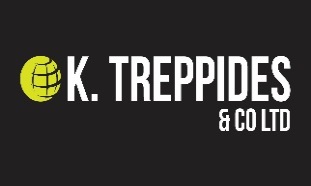 9
4. Services Offered by Cyprus Investment Firms
Cyprus Investment Firms can provide the following investment services:


Reception and transmission of orders in relation to one or more financial instruments;

Execution of orders on behalf of clients;

Dealing on own account;

Portfolio management;

Investment advice;
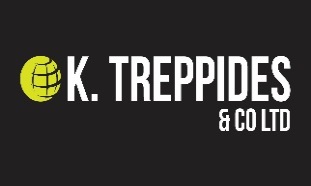 10
4. Services Offered by Cyprus Investment Firms
Underwriting of financial instruments and/or placing of financial instruments on a firm commitment basis;

Placing of financial instruments without a firm commitment basis;

Operation of a Multilateral Trading Facility;

Operation of an Organized Trading Facility.
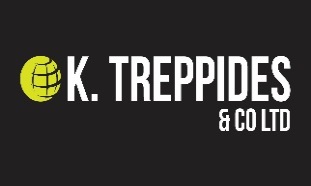 10
4. Services Offered by Cyprus Investment Firms
Cyprus Investment Firms can provide the following ancillary services:

Safekeeping and administration of financial instruments; 

Granting credits or loans to an investor; 

Advice to undertakings; 

Foreign exchange services;

Investment research; 

Services related to underwriting
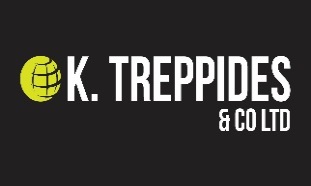 11
5. Basic Requirements for obtaining the Cyprus Investment Firm License
Requirements:

Physical Office in Cyprus

Minimum number of employees: 6
		
2 Directors (Cyprus based) 
1 Compliance & AML Officer (Cyprus based)
1 Dealer (Cyprus based)
2 Non-Executive Directors 

Timeframe for obtaining the license: 4-6 months
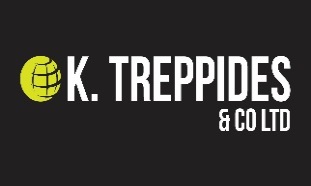 12
During the last 10 years a rising number of Payment Service Providers are authorized and operating from Cyprus.

Payment Service Providers and Electronic Money Institutions are recognized in the EU

Benefits from registering and operating the technology from out of Cyprus
6. Cyprus: A European hub for Payment Service Providers
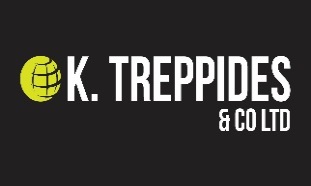 i. Access to European Markets
Payments Institutions and Electronic Money Institution licenses granted by the Central Bank of Cyprus are valid and enforceable in all EU Member States and countries of the European Economic Area (“EEA”).


By obtaining a license in Cyprus, a Payment or Electronic Money Institution is granted access to the markets of 30 more countries (EU and EEA). 


The provision of services to those countries can be effected through a cross-boarder notification to the Central Bank of Cyprus.
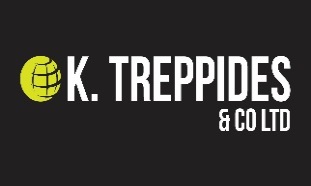 ii. Reputable Jurisdiction/ Transparent Regulator
The Central Bank of Cyprus (“CBC”) acting as a prudent regulator of a rising number of Payment Services Providers provides guidance and continuous supervision. CBC provides the credibility and access to the European Banking System

The Central Bank of Cyprus maintains an open line of communication with licensed payment service providers and clients in order to promote transparency and clarifications.

Our firm is in a daily communication with the Central Bank of Cyprus  in order to eliminate bureaucratic obstacles and assist each individual client.
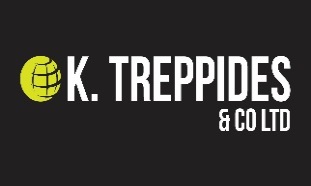 5
ii. Reputable Jurisdiction/ Transparent Regulator
PSD II ( the revised European Payment Services Directive) will be implemented on January 13, 2018. PSD II opens up a new world where the bank and payment services used by business and consumers can be easily integrated into the offerings of other providers. This will give access to account data and payment options that previously were only accessible via a Bank. This opens up a whole range of possibilities.
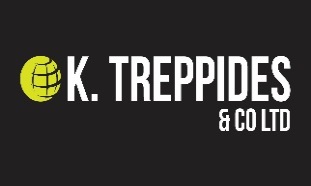 5
iii. Costs and Support System
Lower set up costs and operational costs than most European jurisdictions.

The firm may subcontract various support systems (internal audit, regulatory reporting) for maintaining low fixed costs and to enable growth.

Supported by a strong legal system.

Availability of high quality, well trained personnel.

Availability of highly qualified professional service providers and compliance advisors.
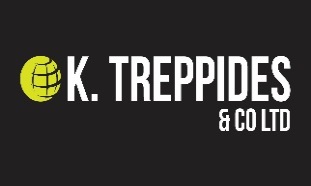 7
iv. Taxation Benefits
One of the lowest rate of taxation in the EU, 12,5%.

Wide network of agreements for double taxation avoidance with 62 countries.

Exemption from tax on dividends received (in most cases).

Exemption of profits from trading in shares and other qualifying titles.

No withholding tax on dividends & interest payment.
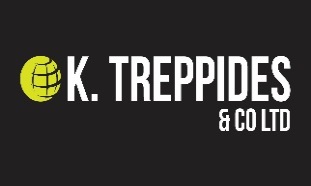 8
v. Capital Requirements
Capital requirement for a Payment Service Provider wishing to operate as a Payment Institution: EUR125.000.

Capital requirement for a Payment Service Provider wishing to operate as an Electronic Money Institution: EUR350.000.
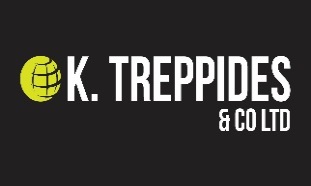 9
7. Services Offered by Payment Service Providers
Payment Institutions can provide the following payment services:

Services enabling cash deposits; 

Services enabling cash withdrawals; 

Execution of payment transactions; 

Issuing and/or acquiring of payment transactions; 

Money Remittance.
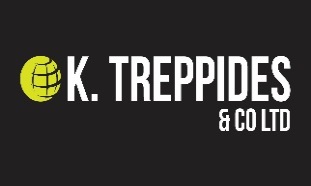 11
7. Services Offered by Electronic Money Institutions
Electronic Money Institutions can provide the following payment services:


Maintain an electronic device for placing e-money; 

Maintain an electronic instrument for distribution of e-money; 

Exchange monetary value for distribution of e-money;

Distribute e-money;
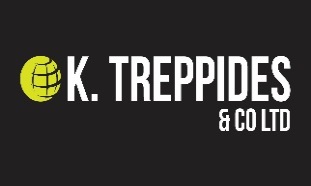 11
7. Services Offered by Electronic Money Institutions
Place e-money in circulation;

Sell or resell e-money products;

Renew value of e-money;

Redeem e-money.
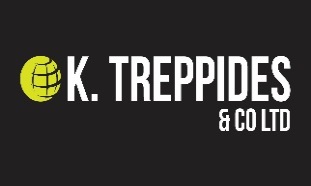 11
8. Basic Requirements for obtaining the Payment Service Provider License
Requirements:

Physical Office in Cyprus

Minimum number of employees: 6
		
2 Directors (Cyprus based) 
1 Compliance & AML Officer (Cyprus based)
1 Risk Manager (Cyprus based)
2 Non-Executive Directors 

Timeframe for obtaining the license: 6 months
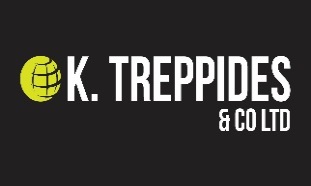 12
Thank you
Contact us:
Kikis Treppides 
Marios Cosma 


Tel：+ 357 22 678944
E-mail：mcosma@treppides.com
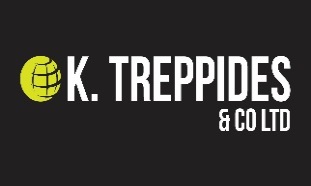